Kinematics of Robot Manipulator
1
Examples of Kinematics Calculations
Forward kinematics

Given joint variables 







End-effector position and orientation, 
-Formula?
Examples of Inverse Kinematics
Inverse kinematics
End effector position 
and orientation 




Joint variables  -Formula?
3
Example 1: one rotational link
4
Robot Reference Frames
World frame
Joint frame
Tool frame
T
P
W
R
5
[Speaker Notes: WF is a universal coordinate frame.

JF is used to specify movements of each individual joint of the robot.

HF specifies movements of the robot’s hand relative to a frame attached to the hand]
Coordinate Transformation
O, O’
Reference coordinate frame OXYZ
Body-attached frame O’uvw
Point represented in  OXYZ:
Point represented in O’uvw:
Two frames coincide   ==>
6
Properties: Dot Product
Let     and     be arbitrary vectors in       and     be the angle from     to    , then
Properties of orthonormal coordinate frame
Mutually perpendicular
Unit vectors
7
Coordinate Transformation
Coordinate Transformation
Rotation only
How to relate the coordinate in these two frames?
8
Basic Rotation
Basic Rotation
     ,     ,  and      represent the projections of     onto OX, OY, OZ axes, respectively

Since
9
Basic Rotation Matrix
Basic Rotation Matrix



Rotation about x-axis with
10
Is it True?  Can we check?
Rotation about x axis with
11
Basic Rotation Matrices
Rotation about x-axis with


Rotation about y-axis with 



Rotation about z-axis with
12
Matrix notation for rotations
Basic Rotation Matrix



Obtain the coordinate of       from the coordinate of
Dot products are commutative!
<== 3X3 identity matrix
13
Example 2: rotation of a point in a rotating frame
A point                  is attached to a rotating frame, the frame rotates 60 degree about the OZ axis of the reference frame.  

Find the coordinates of the point relative to the reference frame after the rotation.
14
Example 3: find a point of rotated system for point in coordinate system
A point                  is the coordinate w.r.t. the reference coordinate system, find the corresponding point         w.r.t. the rotated OU-V-W coordinate system if it has been rotated 60 degree about OZ axis.
Reference coordinate frame OXYZ
Body-attached frame O’uvw
Composite Rotation Matrix
A sequence of finite rotations 
matrix multiplications do not commute
rules:
if rotating coordinate O-U-V-W is rotating about principal axis of OXYZ frame, then Pre-multiply the previous (resultant) rotation matrix with an appropriate basic rotation matrix

if rotating coordinate OUVW is rotating about its own principal axes, then post-multiply the previous (resultant) rotation matrix with an appropriate basic rotation matrix
16
Example 4: finding a rotation matrix
Find the rotation matrix for the following operations:
Pre-multiply if rotate about the OXYZ axes
Post-multiply if rotate about the OUVW axes
Reference coordinate frame OXYZ
Body-attached frame O’uvw
17
Coordinate Transformations
position vector of P in {B} is transformed to position vector of P in {A}

 description of {B} as seen from an observer in {A}
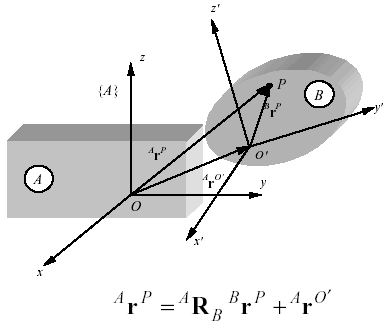 Rotation of {B} with respect to {A}
Translation of the origin of {B} with respect to origin of {A}
18
Coordinate Transformations
Two Special Cases

1. Translation only
Axes of {B} and {A} are parallel


2. Rotation only
Origins of {B} and {A} are coincident
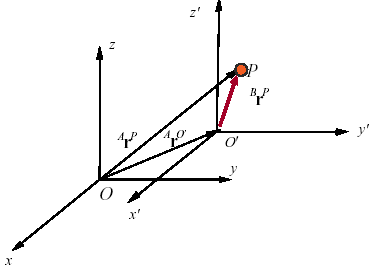 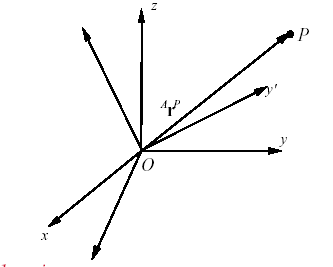 19
Homogeneous Representation
Coordinate transformation from {B} to {A} 



 Homogeneous transformation matrix
Rotation matrix
Position vector
Scaling
20
Homogeneous Transformation
Special cases
1. Translation



2. Rotation
21
O, O’
O, O’
h
Example 5: translation
Translation along Z-axis with h:
22
Example 6: rotation
Rotation about the X-axis by
23
Homogeneous Transformation
Composite Homogeneous Transformation Matrix

Rules:
Transformation (rotation/translation) w.r.t (X,Y,Z) (OLD FRAME), using pre-multiplication

Transformation (rotation/translation) w.r.t (U,V,W) (NEW FRAME), using post-multiplication
24
Example 7: homogeneous transformation
Find the homogeneous transformation matrix (T) for the following operations:
Homogeneous Representation
A frame in space (Geometric Interpretation)
(z’)
(y’)
(X’)
Principal axis n w.r.t. the reference coordinate system
Homogeneous Transformation
Translation
?
Homogeneous Transformation
Composite Homogeneous Transformation Matrix
Transformation matrix for adjacent coordinate frames
Chain product of successive coordinate transformation matrices
28
Example 8: homogeneous transformation based on geometry
For the figure shown below, find the 4x4 homogeneous transformation matrices          and        for i=1, 2, 3, 4, 5
Can you find the answer by observation based on the geometric interpretation of homogeneous transformation matrix?
Orientation Representation
Rotation matrix representation needs 9 elements to completely describe the orientation of a rotating rigid body. 
Any easy way?
Euler Angles Representation
Orientation Representation
Euler Angle I               Euler Angle II          Roll-Pitch-Yaw
Sequence      about OZ axis               about OZ axis	 about OX axis
of                   about OU axis               about OV axis          about OY axis
Rotations      about OW axis               about OW axis         about OZ axis
Euler Angles Representation (   ,   ,    )
Many different types
Description of Euler angle representations
Euler Angle I, Animated
w'=
z
w'"=
w"
f
v'"
v "

v'
y
u'"

u'
=u"
x
Orientation Representation
Euler Angle I
Euler Angle I
Resultant eulerian rotation matrix:
Euler Angle II, Animated
w'=
z
w"
w"'=

v"'

v'
=v"

y
u"'
u"
Note the opposite (clockwise) sense of the third rotation, f.
u'
x
35
Orientation Representation
Matrix with Euler Angle II
Quiz: How to get this matrix ?
36
Orientation Representation
Description of Roll Pitch Yaw
Z
Y
X
Quiz: How to get rotation matrix ?
38
Introduction to ROBOTICS
Kinematics of Robot Manipulator
Jizhong Xiao
Department of Electrical Engineering
City College of New York
jxiao@ccny.cuny.edu
39